Change in Flood Risk across Canada under Changing Climate
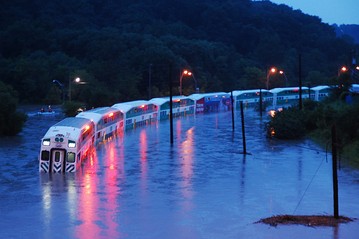 Ayushi Gaur 
(MESc. Candidate)

Slobodan P. Simonović
(supervisor)
2|
Research objective
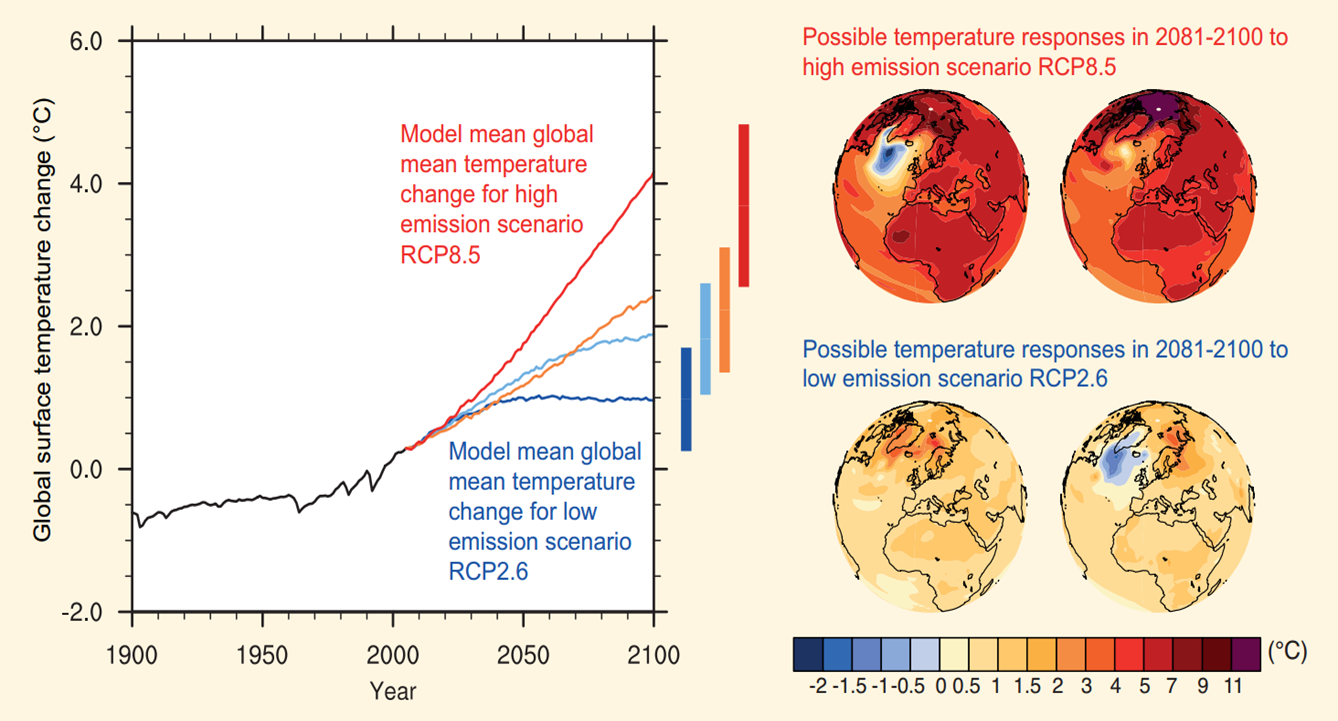 To analyze  changes in flood risk patterns across Canada under changing climate.
Change in Flood Risk across Canada under Changing Climate
Gaur and Simonović
3|
Methodology
Change in Flood Risk across Canada under Changing Climate
Gaur and Simonović
4|
Hydrodynamic model selection
Criteria
Should be state-of-the-art
Could be used at regional/continental/global scale
Should have a routing and floodplain mapping component

CamaFlood model have been used in large scale studies (Hirabayashi et al. 2013) and was chosen for this study
Change in Flood Risk across Canada under Changing Climate
Gaur and Simonović
5|
CamaFlood
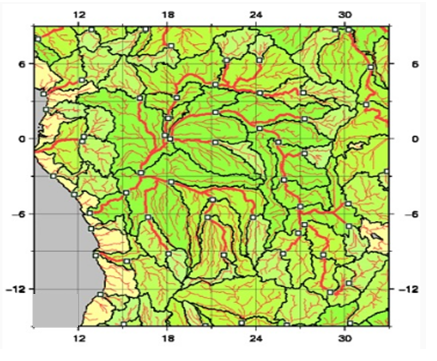 Grid –based  river and floodplain routing calculations
Runoff forcing from land surface schemes within GCMs used as input
Flow calculation in each grid specific unit-catchment
Water storage is the only  prognostic variable, other variables are derived empirically
Up-scaled river network map is prepared using Flexible Location of Waterways ( FLOW ) method
Change in Flood Risk across Canada under Changing Climate
Gaur and Simonović
6|
FLOW method
Outlet pixel of each grid box is decided-pixel with largest upstream area
River network map is prepared tracing the fine resolution flow direction map
Sub-grid characteristics–channel length, channel altitude, distance to downstream, unit-catchment area and flood elevation profile are derived by FLOW method.
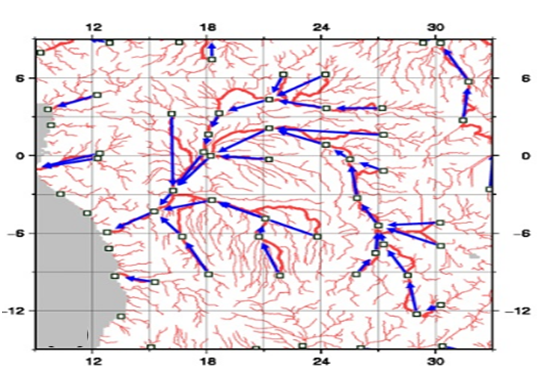 Change in Flood Risk across Canada under Changing Climate
Gaur and Simonović
7|
CamaFlood model assessment
NARR reanalysis flow data used  to simulate river flow across Canada and flooded area for the Prairies region over the period 1993-2007
Flood area simulated by CamaFlood  is validated using multi-satellite flood extent data (Pringent et al, 2007)
River discharge simulated by CamaFlood is validated with the observed daily flow data obtained from HYDAT for 211 RHBN stations located across Canada
River and floodplain Manning’s coefficients are calibrated for the model
Change in Flood Risk across Canada under Changing Climate
Gaur and Simonović
8|
CamaFlood model performance
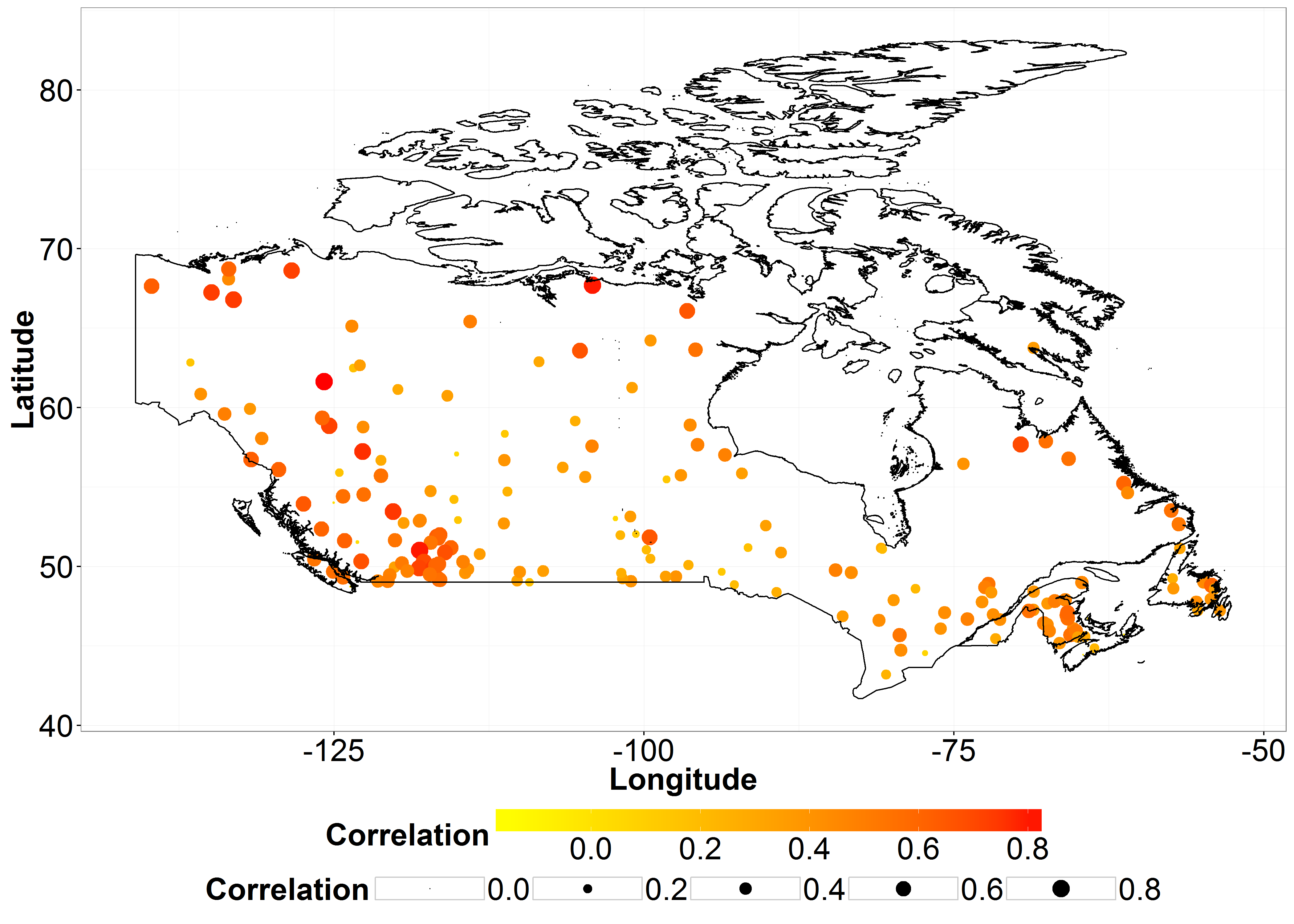 Change in Flood Risk across Canada under Changing Climate
Gaur and Simonović
9|
Future flow projection across Canada
Continuous daily simulation of  historical (1961-2016) and future flow projections (2017-2100) across Canada
Input daily flow data obtained from CanESM2 GCM taking  future emission scenario RCP 4.5
Change in 100 year ad 250 year return period  flood magnitudes estimated
Flood frequency analysis is performed by fitting the annual maximum flows using Generalized Extreme Value (GEV) distribution
Scale, shape and location parameters estimated using method of  moments
Change in Flood Risk across Canada under Changing Climate
Gaur and Simonović
10|
Projected change: 100 year flood
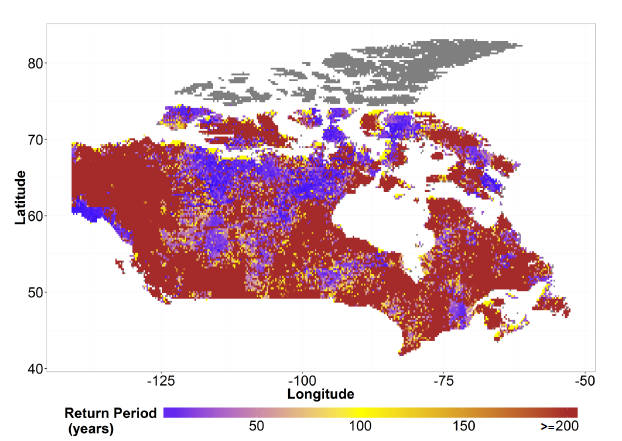 Change in Flood Risk across Canada under Changing Climate
Gaur and Simonović
[Speaker Notes: How the 100 year return period flood event will change in future changing climate with RCP 4.5]
11|
Projected change: 250 year flood
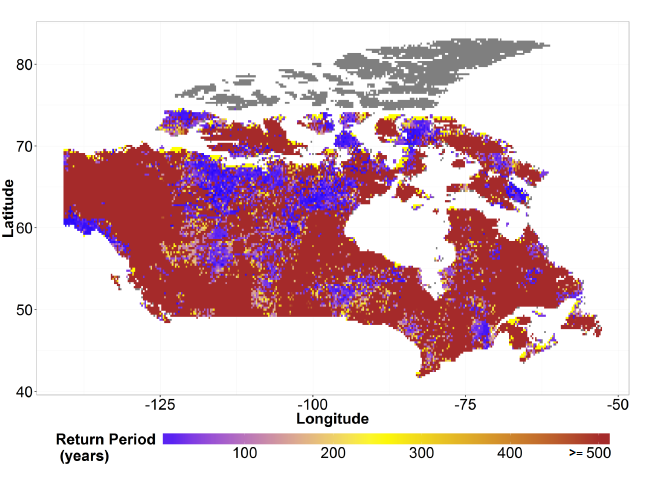 Change in Flood Risk across Canada under Changing Climate
Gaur and Simonović
12|
Future work
Detailed assessment of CamaFlood model for its performance towards predicting flows across Canada
Exploration of sensitivity of model output to parameters
Quantification of uncertainty contributed by different GCMs, RCPs, parameter values
Development of a methodology to estimate higher resolution flood inundation magnitudes , more relevant for flood risk assessment
Quantification of the effect of bias-correction of GCM flow data on future flow projections
Change in Flood Risk across Canada under Changing Climate
Gaur and Simonović
13|
Conclusions
Non-stationarity in climate  must be accounted for while making future flow projections
CamaFlood  is a state-of-the-art hydrodynamic model that can be used to perform flood risk assessment across Canada
Initial assessment of the model shows promising results
Model performance is found sensitive to parameters and location of  analysis
Future work involves further assessment of model and quantification of uncertainty  from relevant sources
Change in Flood Risk across Canada under Changing Climate
Gaur and Simonović
Thank you!